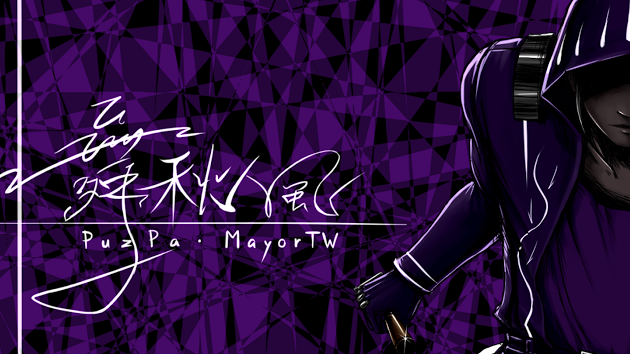 2016/10/24
教學者：蔡欣妤
學習者：林佳融
week3
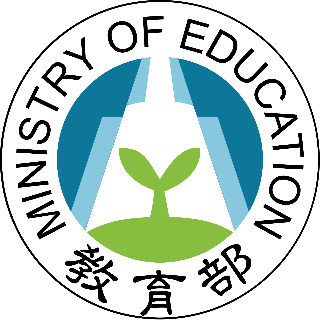 圖片引用自網路公開下載圖片，僅作為公益教學用，不為營利販售用途
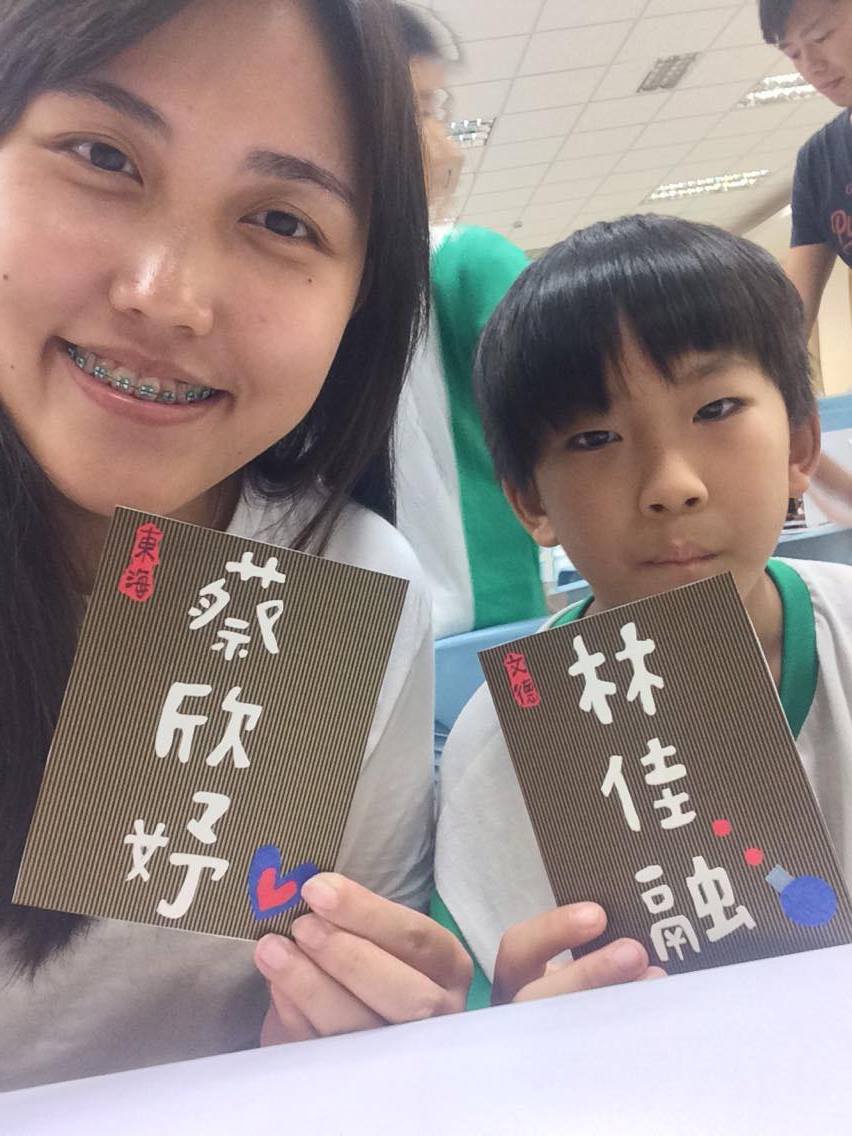 分享時間
你喜歡前天的相見歡嗎~?
最喜歡哪個部份呢~?
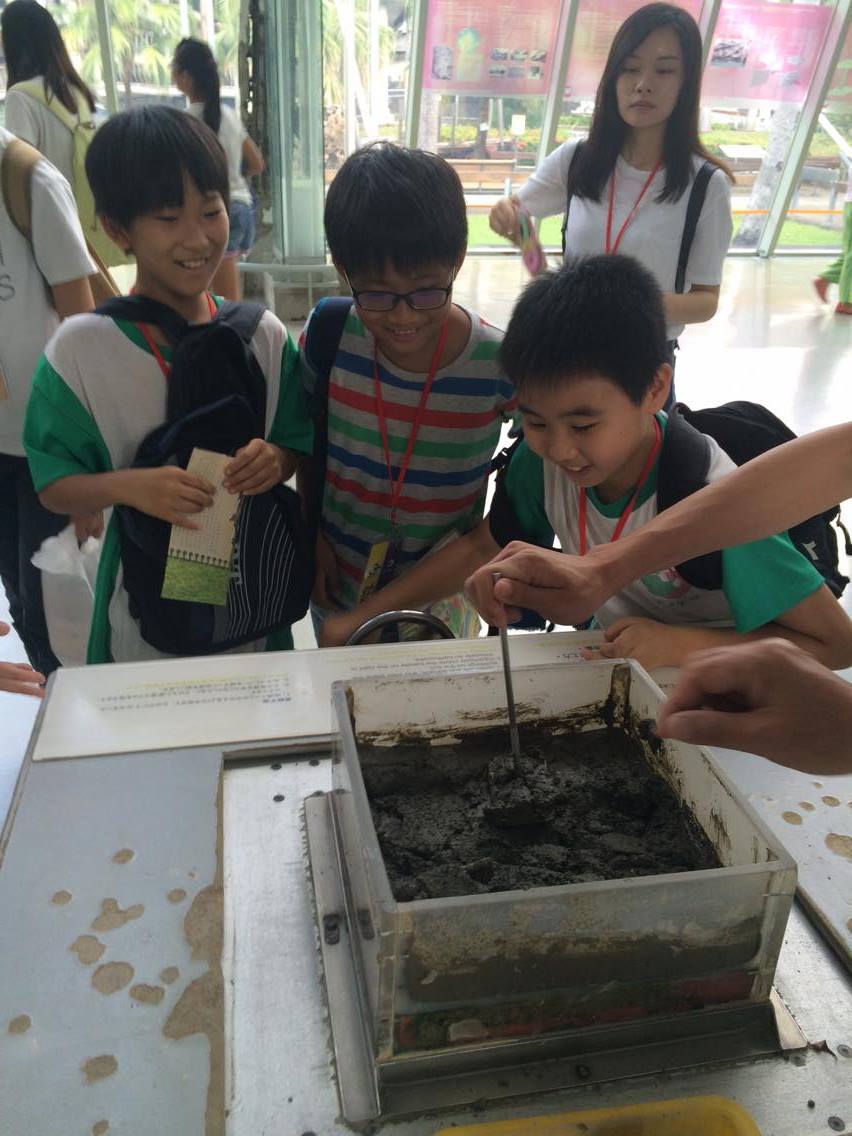 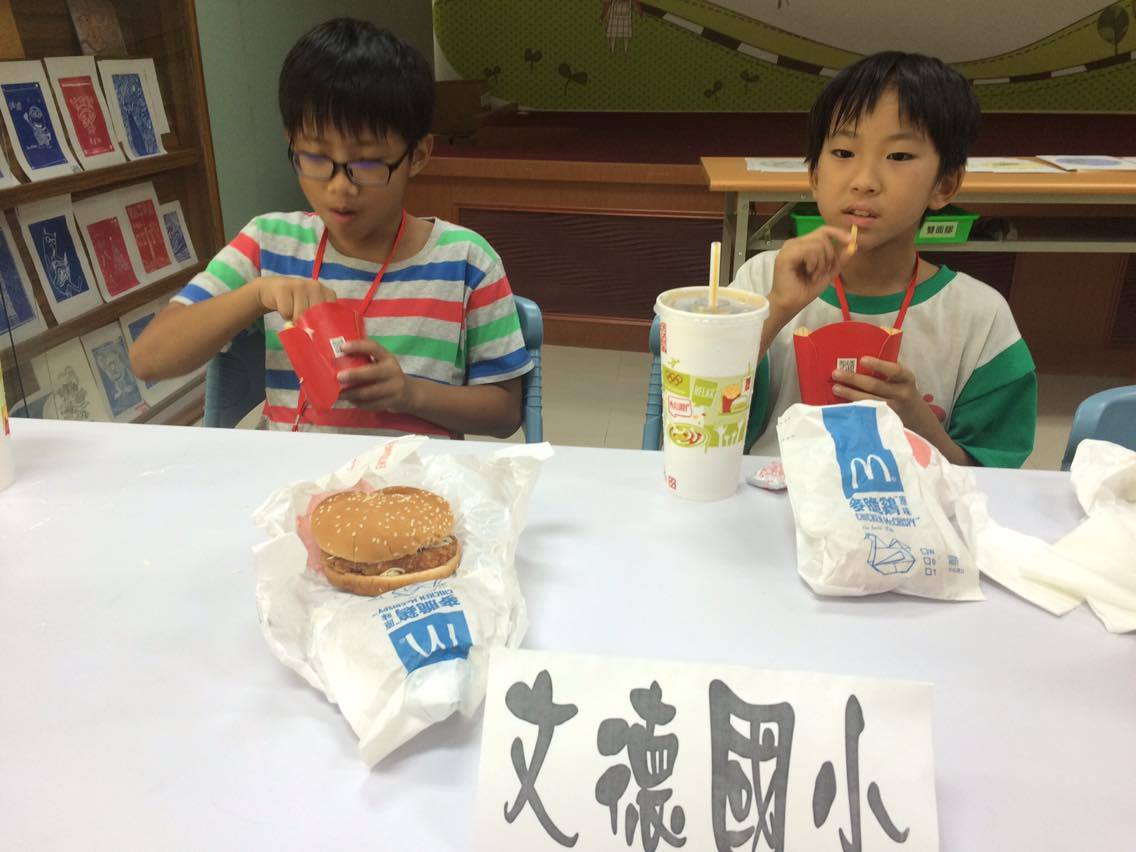 圖片引用自網路公開下載圖片，僅作為公益教學用，不為營利販售用途
今日課程內容-全民運動會
(1) sport跟exercise有什麼不同?
(2)「運動」如何搭配動詞
(3) 驗收時間
(4) 輕鬆一下

***4:50~5:00是下課時間***

圖片引用自網路公開下載圖片，僅作為公益教學用，不為營利販售用途
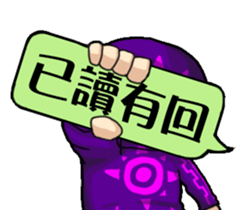 sport跟exercise有什麼不同?
同樣都叫運動，但你可能不曉得，
sport 和 exercise 其實很不同！
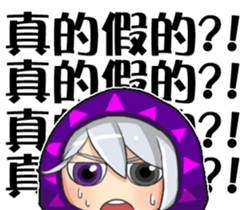 圖片引用自網路公開下載圖片，僅作為公益教學用，不為營利販售用途
先讓我們來看這些                  sport跟exercise吧~
圖片引用自網路公開下載圖片，僅作為公益教學用，不為營利販售用途
sport
sport特別指的是有競爭性質的運動，像是各種球類運動


n. 體育項目

(1)Sam spent all his weekend doing sports.
     山姆整個週末都在運動。（泛指各類運動）

(2)Football is an exciting sport.
    足球是一項刺激的運動。
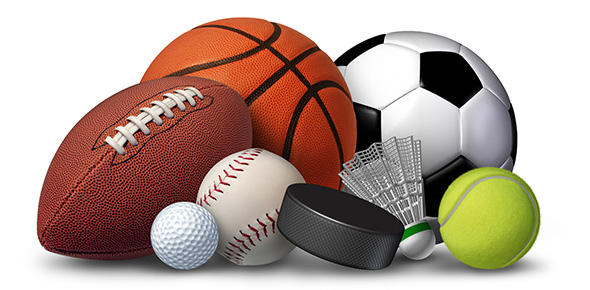 圖片引用自網路公開下載圖片，僅作為公益教學用，不為營利販售用途
sport
sport特別指的是有競爭性質的運動，像是各種球類運動


n. 運動會（以複數表示）

(1)The school sports will be held next week,
      so everyone is practicing hard.

   學校運動會將在下週舉辦，所以每個人都努力練習。
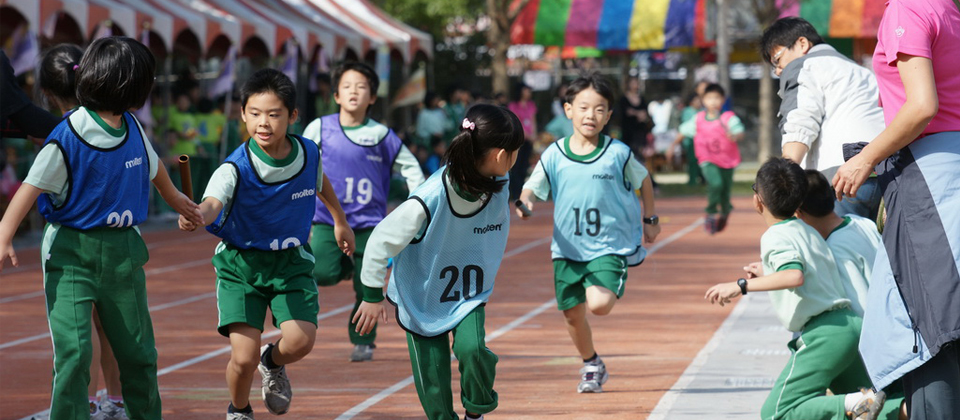 圖片引用自網路公開下載圖片，僅作為公益教學用，不為營利販售用途
exercise
exercise指的通常是有計畫且規律性的，為了強健身體而做的
一些運動，例如瑜珈、舉重等等。

n. 運動；鍛鍊

You should do more exercise 
if you wish to be more strong.

如果你想變得更強壯，你需要做更多鍛鍊。
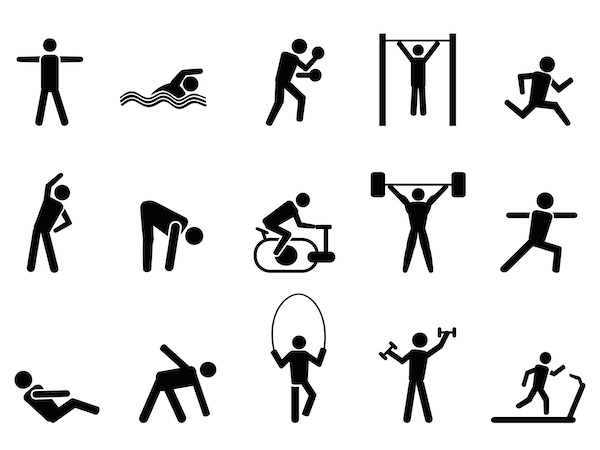 圖片引用自網路公開下載圖片，僅作為公益教學用，不為營利販售用途
exercise
exercise指的通常是有計畫且規律性的，為了強健身體而做的
一些運動，例如瑜珈、舉重等等。

＊補充＊
exercise 當作練習題是可數的

do some exercises
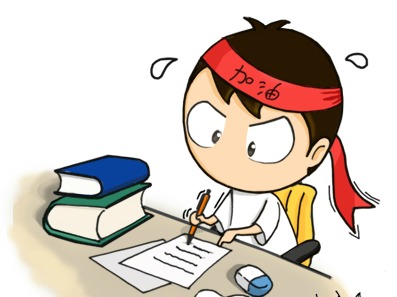 圖片引用自網路公開下載圖片，僅作為公益教學用，不為營利販售用途
sport & exercise
有些運動可以是 sport 也是 exercise


例如游泳 (swimming)
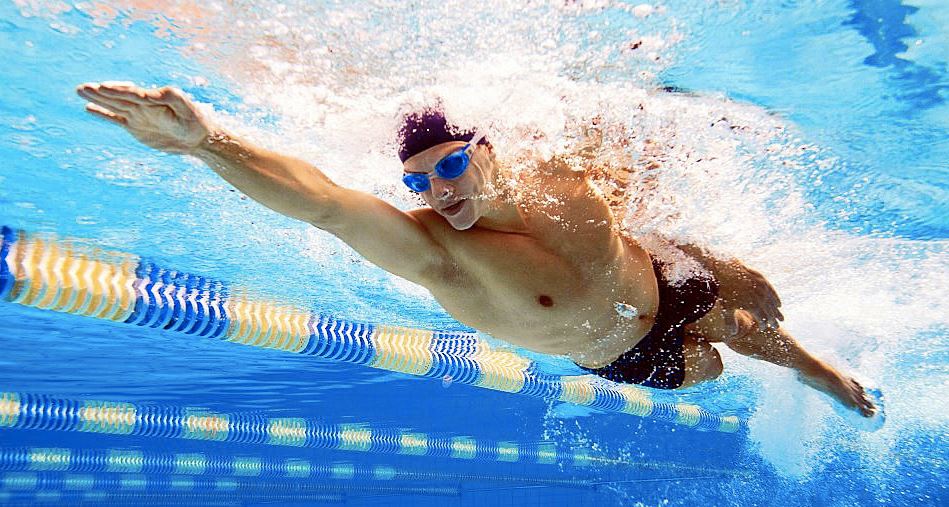 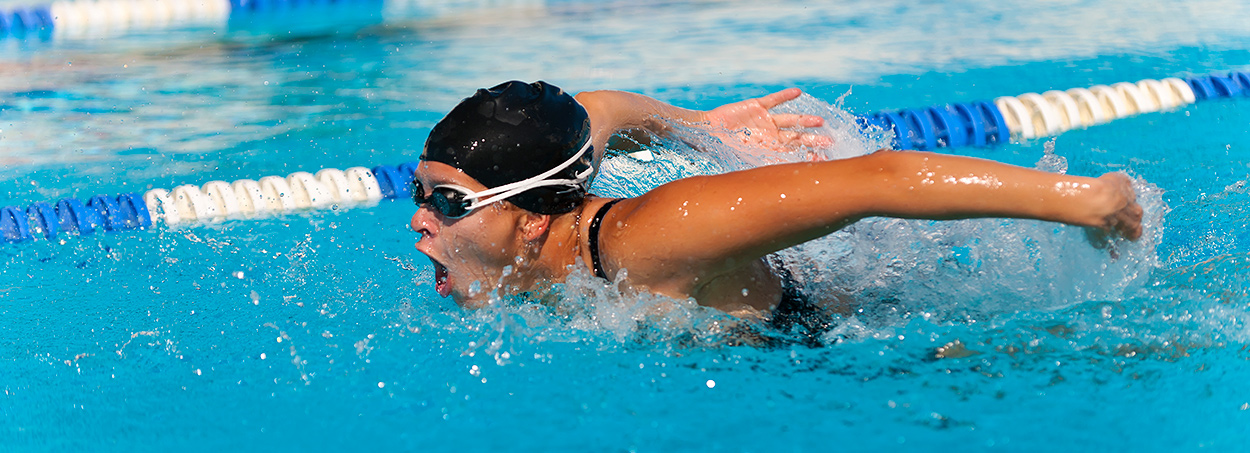 圖片引用自網路公開下載圖片，僅作為公益教學用，不為營利販售用途
「運動」如何搭配動詞
sport 是可數名詞，前面的動詞會用 play

exercise 當運動解釋時，可以當名詞也可以直接當作動詞，
   當名詞時，前面的動詞會用 do

運動有這幾種常用的說法：play sport；do exercise；exercise
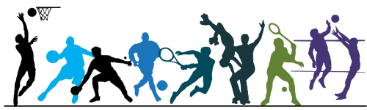 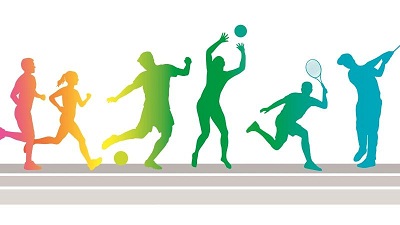 圖片引用自網路公開下載圖片，僅作為公益教學用，不為營利販售用途
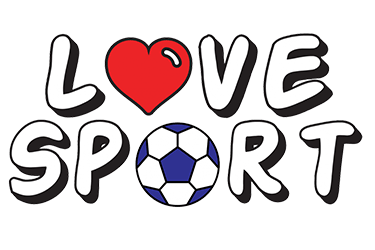 play-通常後面會接球類運動，需要兩方競賽的活動
play badminton 羽毛球 

play football / soccer 足球

play basketball 籃球

play baseball 棒球

play golf 高爾夫球

play table tennis 桌球
圖片引用自網路公開下載圖片，僅作為公益教學用，不為營利販售用途
go-通常會接動名詞的運動（動詞 + ing）                                                             且可以單獨從事的運動
go bowling 打保齡球

go hiking 健行、遠足

go fishing 釣魚

go swimming 游泳

go jogging 慢跑
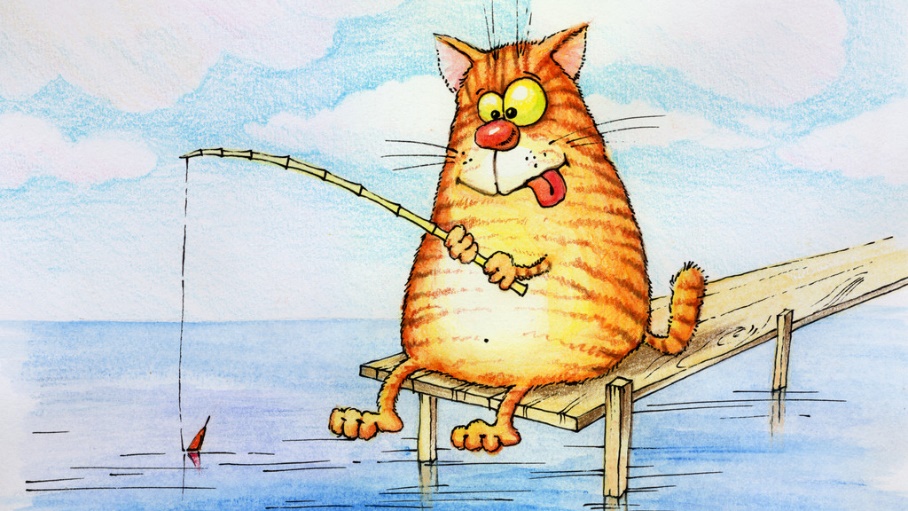 圖片引用自網路公開下載圖片，僅作為公益教學用，不為營利販售用途
do-大多是以身體的動作為主的動作，不一定都要有器具，因此這類運動常會被大多人視為是比較調養生息的運動
do judo 柔道

do taekwondo 跆拳道

do kung fu 功夫

do long jump 跳遠

do yoga 做瑜珈
圖片引用自網路公開下載圖片，僅作為公益教學用，不為營利販售用途
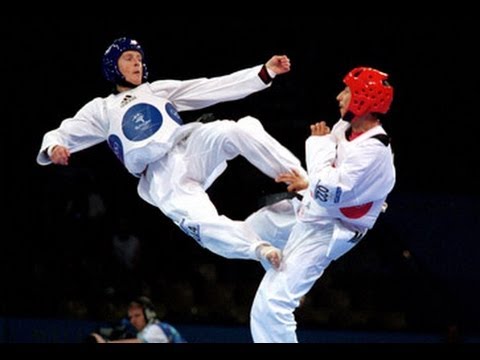 Are you ready?
來驗收一下今天的成果吧
圖片引用自網路公開下載圖片，僅作為公益教學用，不為營利販售用途
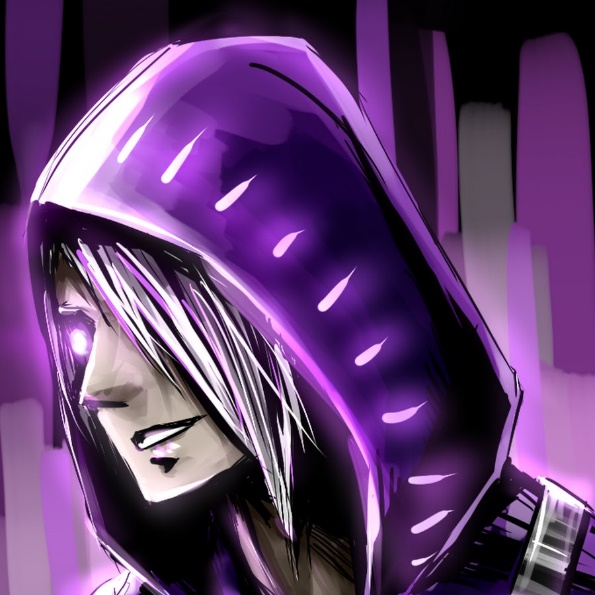 驗收時間-填填看
______badminton                ______fishing 
______ swimming                ______ baseball 
______ kung fu                     ______ table tennis 
______ yoga                          ______ jogging
圖片引用自網路公開下載圖片，僅作為公益教學用，不為營利販售用途
輕鬆一下吧~
圖片引用自網路公開下載圖片，僅作為公益教學用，不為營利販售用途
來聽聽運動會很常出現的歌~
圖片引用自網路公開下載圖片，僅作為公益教學用，不為營利販售用途
小小調查
你比較喜歡diep.io還是舞秋風的背景
  請勾選
  □diep.io      □舞秋風

你有沒有希望我做什麼樣的背景或是有什麼課後小活動呢？
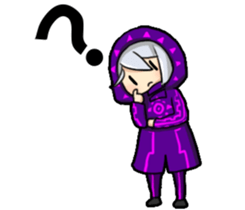 圖片引用自網路公開下載圖片，僅作為公益教學用，不為營利販售用途
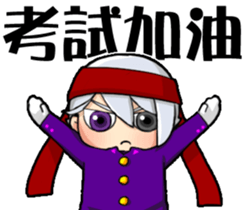 下禮拜的段考加油喔~
下次見面時間是→→10/31期待下次見面喲~
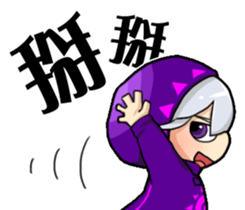 圖片引用自網路公開下載圖片，僅作為公益教學用，不為營利販售用途
參考資料
voice tube
http://tw.blog.voicetube.com/archives/38684